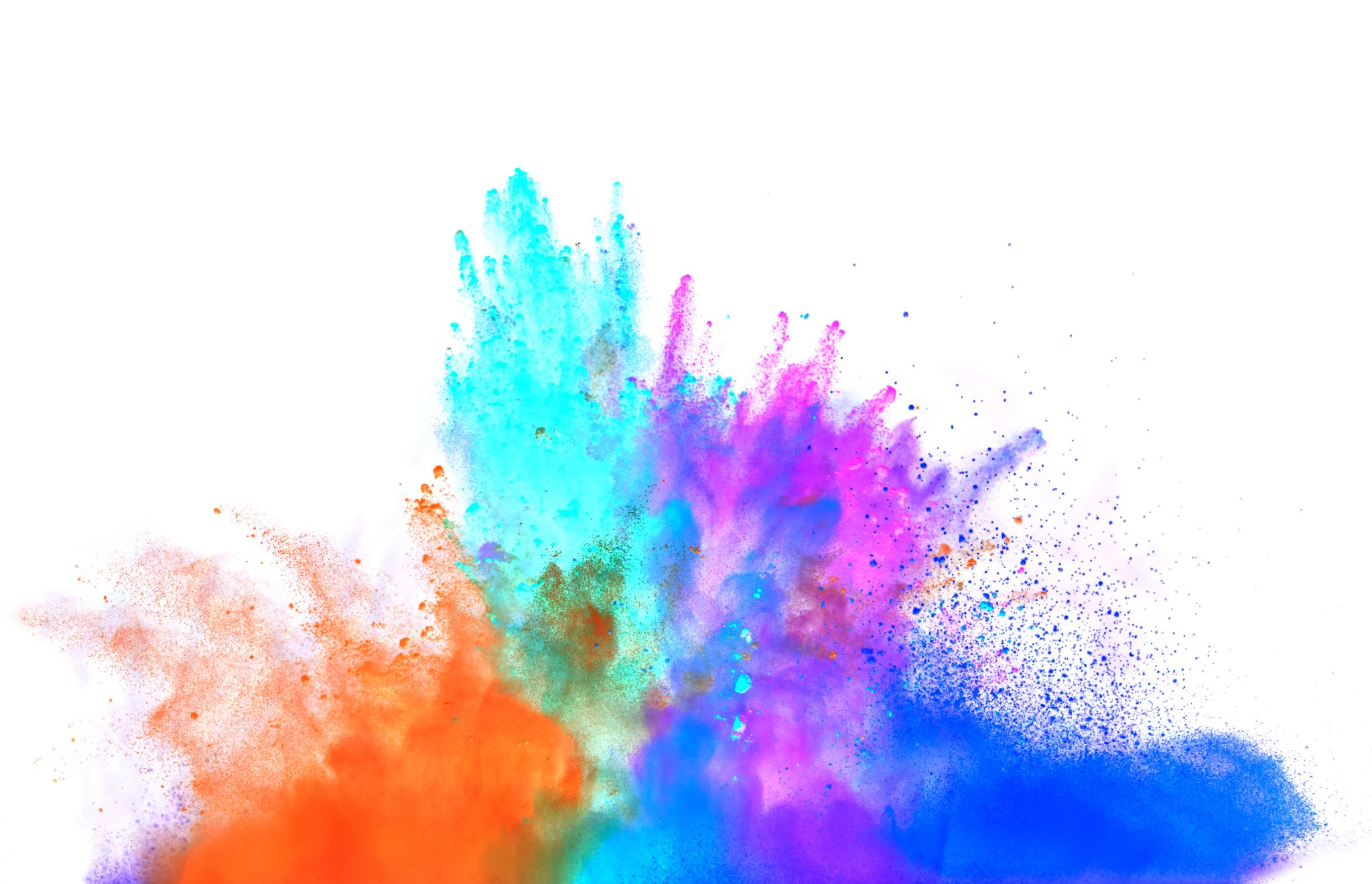 Agricultural Economics Research Update
Rural Economic Outlook Conference 2022
Rural broadband access—Whitacre et al.
Broadband speeds important for rural development; current speeds too slow (American J. of Ag. Econ. 104:999-1025)
Broadband adoption rates impacted pandemic unemployment (J. of Regional Analysis 52:19-32)
Rural hospitals do benefit from electronic records to the extent that urban hospitals do (Telecommunications Records 45:102284)
[Speaker Notes: Download speeds more important than upload speeds for business start up rates in rural areas.]
Bir et al.
Farm financial planning service still available for free. All sizes and enterprises. Useful for decision making and communicating with lenders.
Factsheets and decision tools to analyze producer to consumer direct meat sales. Workshops and online course soon.
Beekeeping 101. Factsheets and decision tools to improve financial decision making and production. In person workshops.
Shear, Peel, and Baker + NREM faculty
Estimate benefits and costs of patch burning in comparison to traditional pasture burning
Concluded patch burning reduces reliance on purchased feeds during drought by almost 40%
Higher profit (or reduced losses)
Improved retention during drought
Vanleuven et al.
What side of town? Impact of proximity to survival factors on rural business longevity
How distance to downtown business district and proximity to limited access highway ramp impact business survival
Results: close to highway ramp led to improved survival
Close to downtown led to lower survival
Takeaway: Efficient handling of materials (to and from) warehouse/factor more important to business survival than aesthetics
Lambert et al.
Economic impact of Port of Catoosa closed in 2019 due to flooding
63-750 jobs lost; $14.5M-$165M in lost economic output
$5.7-$68.7M in lost value-added
Impact of 2018 Ag. Improvement Act’s Grassland Initiative
In 2019, base acres that had been in grass for an extended period were no longer eligible for safety net programs. Producers could participate in the Grassland Conservation Initiative. The impacts of GCI were not uniform to landowners across the state. GCI likely resulted in lower revenue per acres in some parts of the state than others, particularly those areas with lower expected per acre returns to grassland such as the Oklahoma Panhandle. However, in areas with improved grazing GCI resulted in higher returns since the program value per acre was fixed over the 5-year period.
[Speaker Notes: Input-output analysis to look at damages from closing port of Catoosa]
Raper and Peel
Oklahoma Beef Management and Marketing Survey (3rd ed.)
Want to provide production and marketing benchmarks for beef cattle producers
Want to better understand impact of incentives and constraints decision, particularly calf health management and marketing->how do we target education efforts to encourage implementation of value-added practices?
Results: 2022 data just received
[Speaker Notes: 2009, 2017, and 2022]
Hagerman et al.
Regionalization of highly pathogenic avian influence outbreaks significantly reduces economic impact of outbreak. (J. of Ag. and Resource Econ 47:209-224) 
Adoption of regionalization by importers of US poultry products reduced losses to US producers, reduced cold storage in US, and reduces embargos
Supplemental nutrition assistance program. Investigates why eligible individuals do not participate in the program.
Brorsen et al.
No-till yes. Cover crops no. (Agronomy J.)
Cell-cultured meat not cost effective (J. of Ag. and Food Research)
DeVuyst et al.
Comparison of Aberdeen-derived beef cows in Northern Plains. American Aberdeen influenced cows can be more profitable because 1) higher stocking rates and 2) diminishing marginal productivity (J. of Ag and Applied Economics)
Performance-based feeder cattle contracts. Developed and analyzed rewarding feeder cattle producers for high performing calves in feedlot. Found that feedlot operators could pay more but have higher profits by using incentive- based contracts to “weed out” lower performing calves. (J of the Ag. and Applied Econ Association)
Graduate Student Research
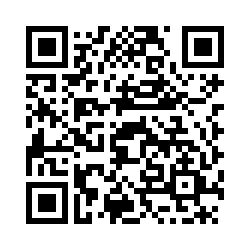 Scan the QR Code to participate in a Master’s student’s research survey!
A graduate student in Ok State’s Dept of Agricultural Economics is conducting a survey regarding ag producers borrowing habits and preferences and how they would be affected if an ag lending agency added an internal crop and livestock insurance service. 

The survey is 8-9 questions and should take no longer than five minutes to complete. You will be asked general questions about your current loan volume and how you anticipate that volume changing over the next three years. You’ll also be asked how those expectations would change if your ag lending agency added a crop and livestock insurance service and your expected utilization of that service.
Thank you for your time!